Диалоги
Здравствуй! Привет! Добрый день!  
Как тебя зовут? Меня зовут ...
Как дела? Хорошо, нормально, плохо, так себя,…
У тебя брат или сестра? Как его/её/их зовут? 
Кто он/она по профессии? Кем он/она работает?
У тебя есть собака/кошка/кролик/лошадь/хомяк/морская свинка,…? 
Как его/её зовут?
Урок 3
страны, жители
языки
жить, говорить, изучать

новенькая / новенький
    = NOVÁČEK 

класс
одноклассники
Языки
На каком языке говорят в Англии?
В Англии говорят по-английски.
Говорить
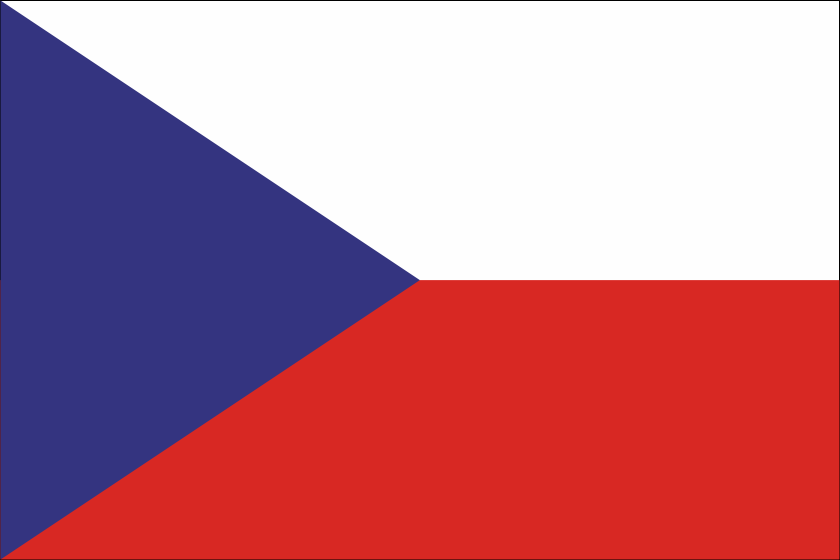 Я говорю
Ты говоришь 
Он/она говорит 

Мы говорим 
Вы говорите 
Они говорят 

Она говорит по-чешски а мы говорим по-английски.
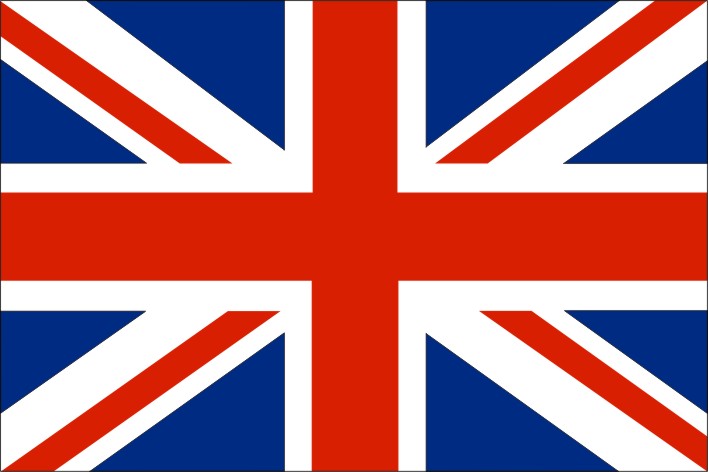 Жить
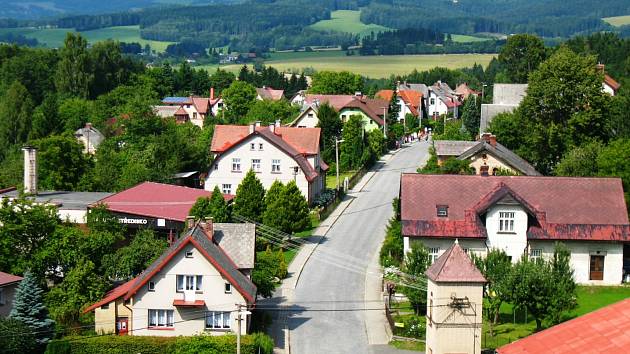 Я живу
Ты живёшь 
Он/она живёт 

Мы живём 
Вы живёте 
Они живут

Я живу в деревне а ты живёшь в городе.
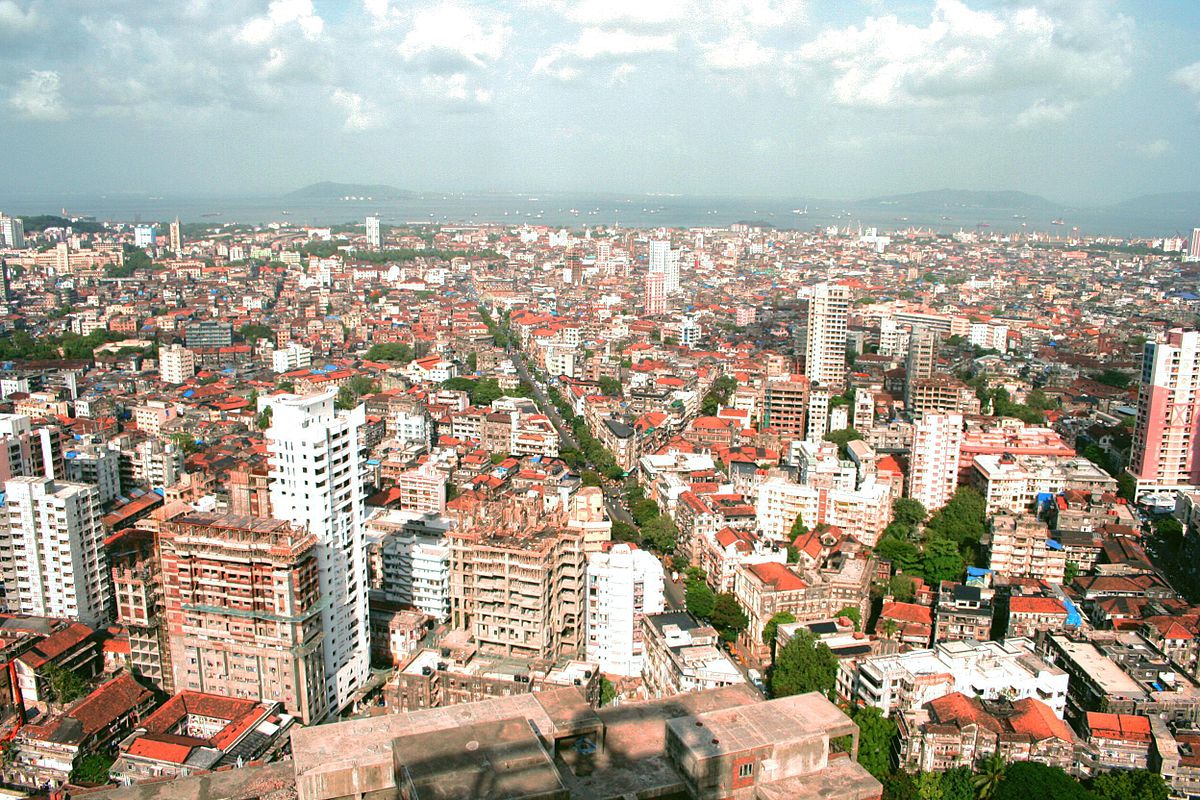 Изучать
Я изучаю 
Ты изучаешь 
Он/она изучает 

Мы изучаем 
Вы изучаете 
Они изучают 

Моя подруга изучает японский язык.
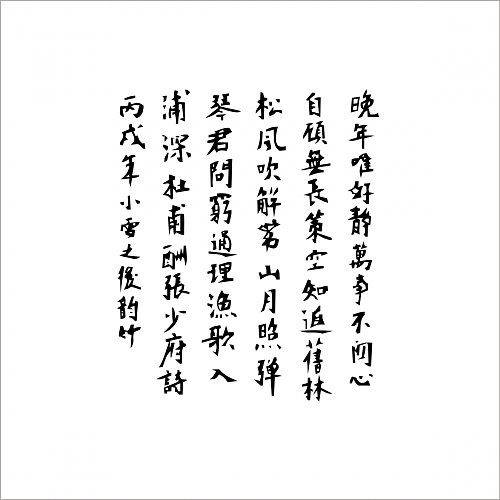 Чешская Республика
Яромир Ягр

он чех 
он говорит по-чешски 

она чешка
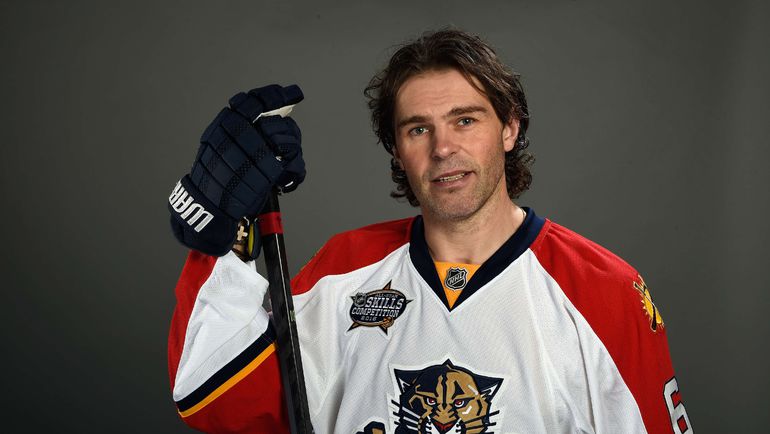 Россия
Александр Сергеевич Пушкин

он русский 
он говорит по-русски 

она русская
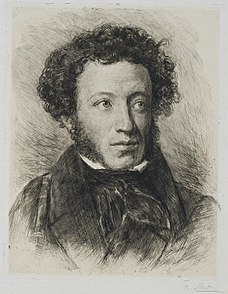 Германия
Альберт Эйнштейн

он немец 
он говорит по-немецки 

она немка
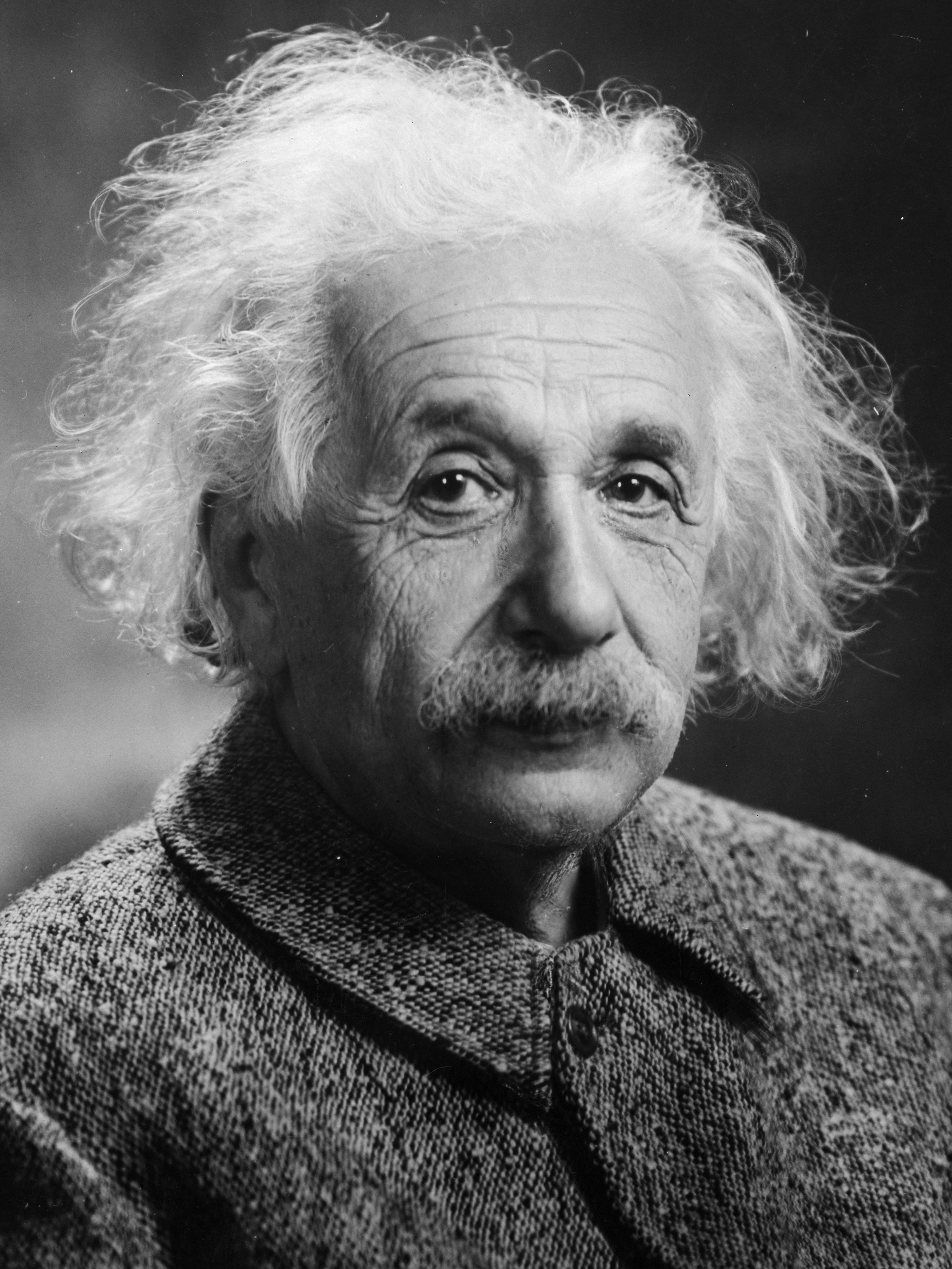 Англия
Королева Елизавета Вторая 

она англичанка 
она говорит по-английски 

он англичанин
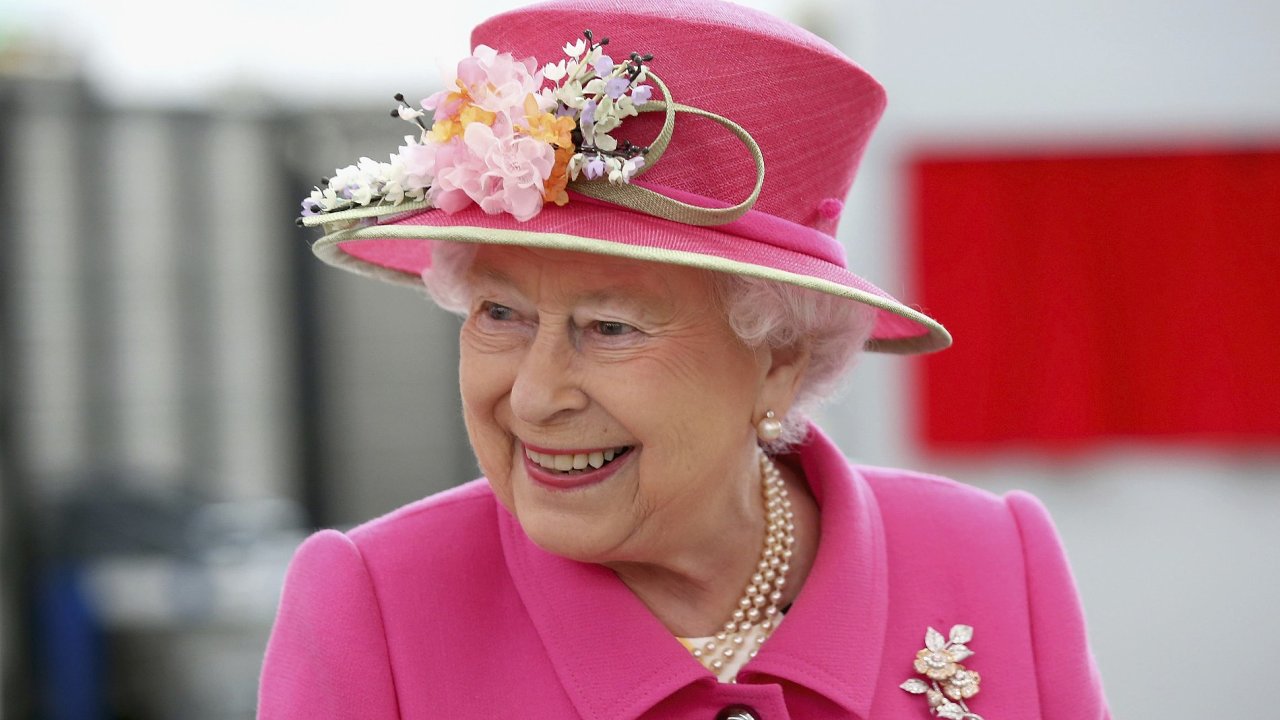 Франция
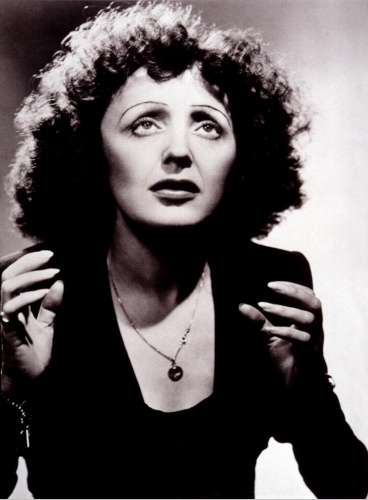 Эдит Пиаф

она француженка 
она говорит по-французски 

он француз
Испания
Антонио Бандерас

он испанец 
он говорит по-испански 

она испанка
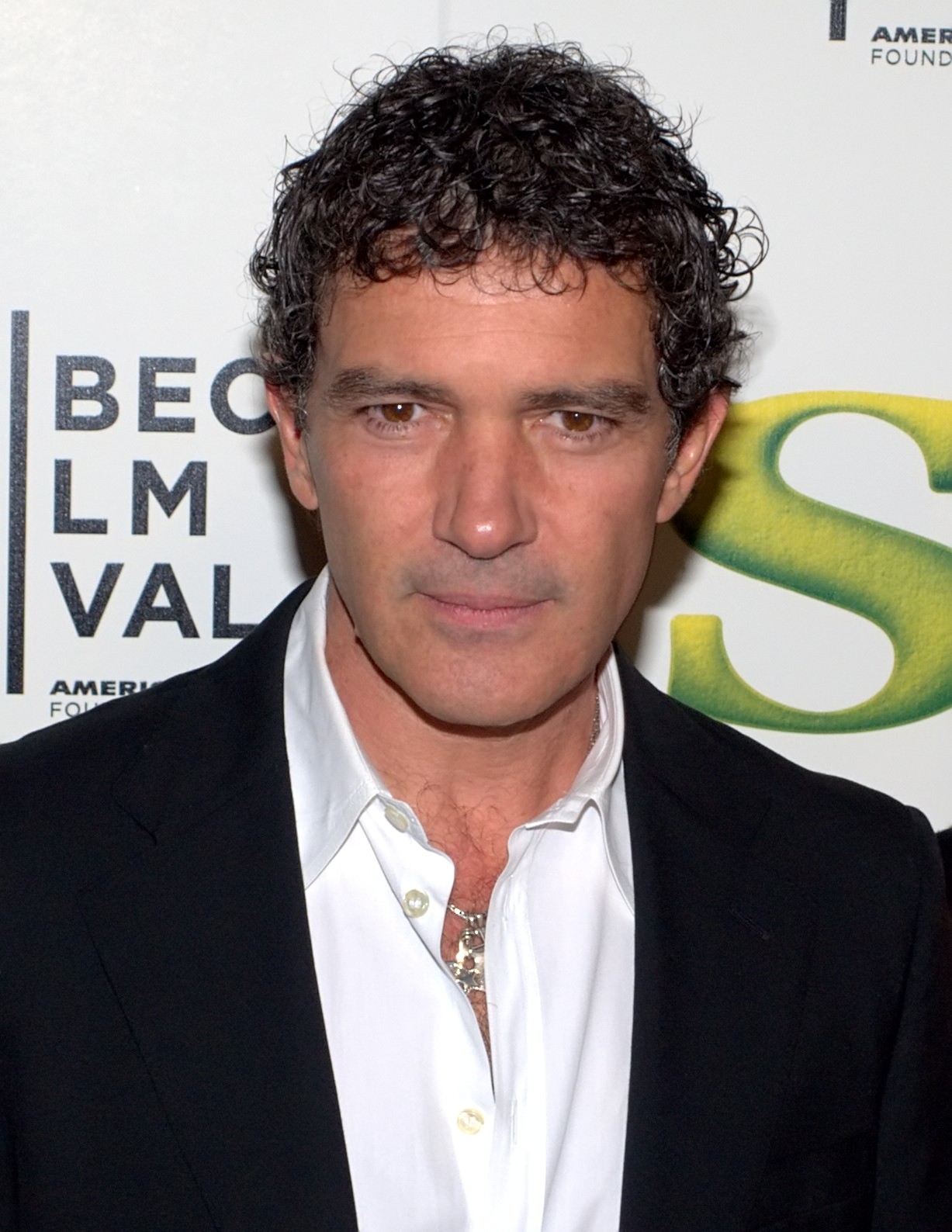 Италия
(государственный флаг – státní vlajka)

он итальянец 
она итальянка 

они говорят по-итальянски
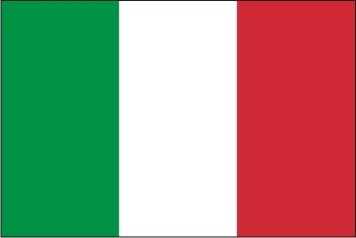 Словакия
Андреа Керестешова

она словачка 
она говорит по-словацки 

он словак
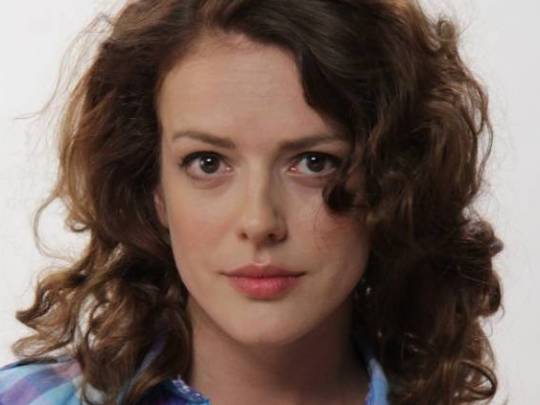 Польша
Ева Фарна

она полька 
она говорит по-польски 

он поляк
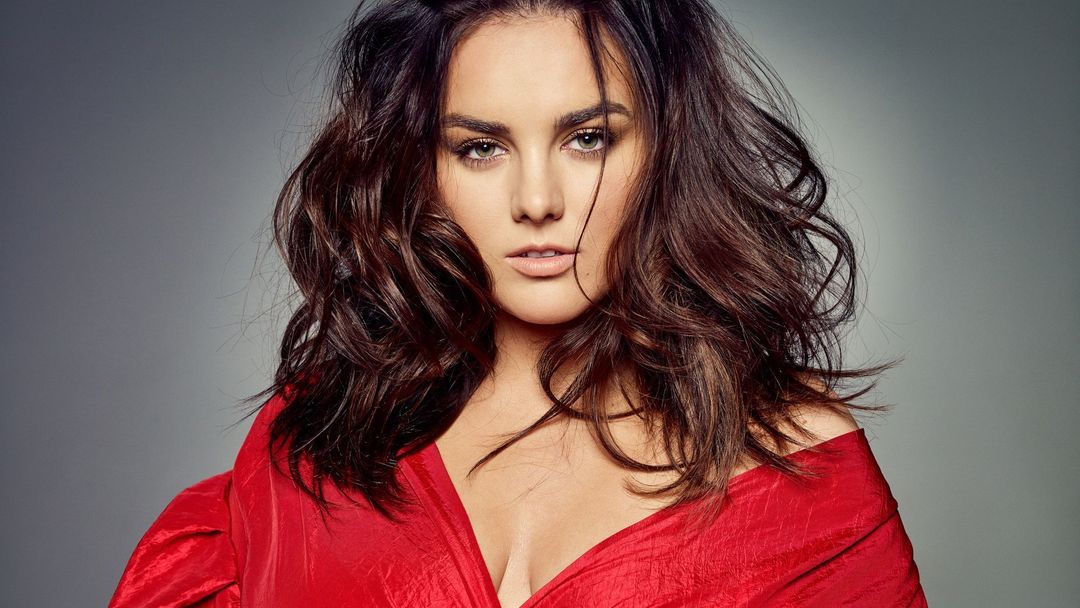 США
Джo Байден

он американец 
он говорит по-английски
 
она американка
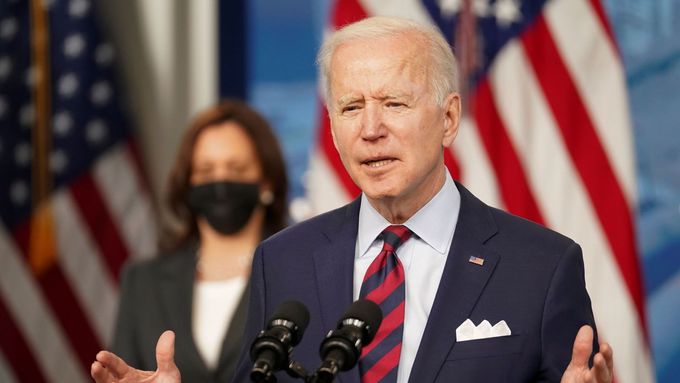 Хорватия
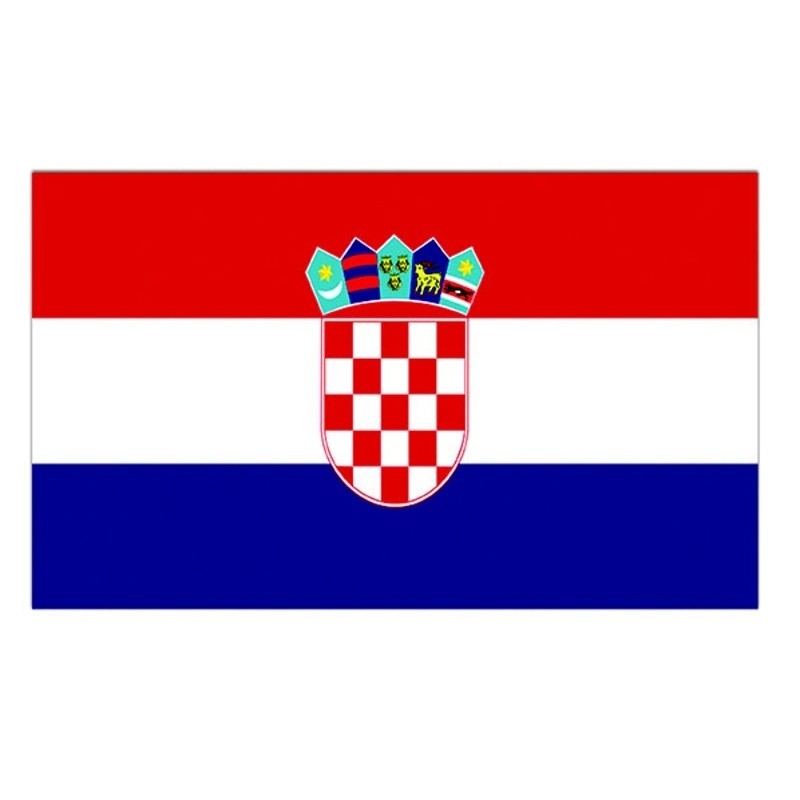 (государственный флаг)

он хорват 
она хорватка 

они говорят по-хорватски